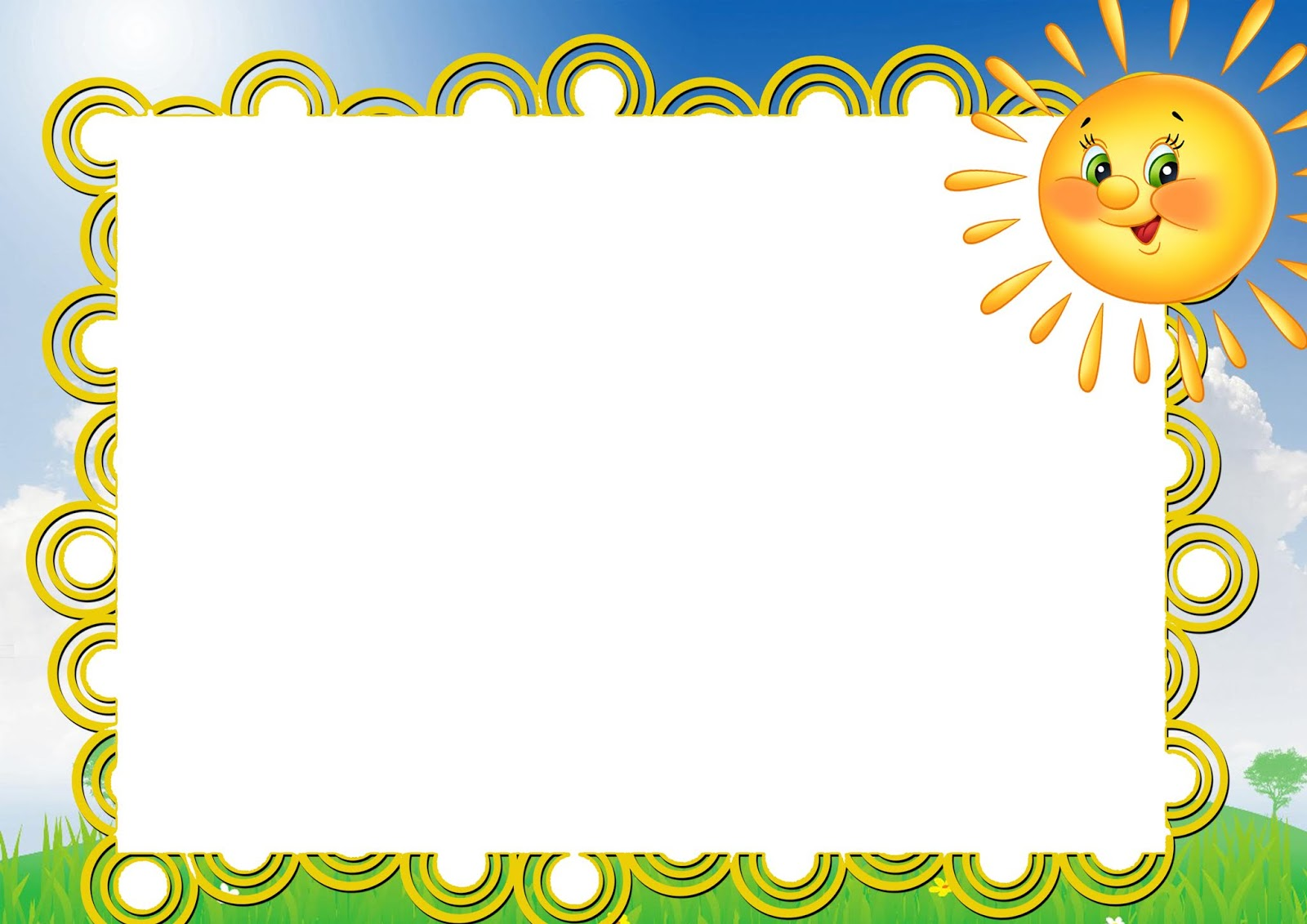 Основная образовательная программа
МБОУ «Сойгинская  средняя школа»
Сойгинский детский сад № 20
«Алёнушка»
Содержание 
1.Целевой раздел 
1.1. Пояснительная записка 
1.1.1. Цель и задачи Программы 
1.1.2. Принципы и подходы к формированию Программы
1.1.3. Характеристики особенностей развития детей раннего и дошкольного возраста 
1.2. Планируемые результат 
1.2.1. Целевые ориентиры в раннем возрасте 
1.2.3. Целевые ориентиры на этапе завершения освоения Программы
1.3. Развивающее оценивание качества образовательной деятельности по Программе
2. Содержательный раздел
2.1. Общие положения 
2.2. Описание образовательной деятельности в соответствии с направлениями развития ребёнка 
2.2.1. Социально-коммуникативное развитие
2.2.2. Познавательное развитие
2.2.3. Речевое развитие
2.2.4. Художественно-эстетическое развитие
2.2.5. Физическое развитие 
2.3. Система работы педагогического коллектива по взаимодействию с семьями воспитанников 
2.4. Система работы по взаимодействию с социумом
2.5. Содержание коррекционно-развивающей работы
3. Организационный раздел 
3.1. Психолого-педагогические условия, обеспечивающие развитие ребёнка 
3.2. Организация развивающей предметно-пространственной среды 
3.3. Кадровые условия реализации Программы 
3.4. Материально-техническое обеспечение Программы 3.5. Финансовые условия реализации Программы 
3.6. Планирование образовательной деятельности
 3.7. Организация режима пребывания детей в ДОУ
Цель Программы - проектирование социальных ситуаций развития ребёнка и развивающей предметно-пространственной среды, обеспечивающих позитивную социализацию, мотивацию и поддержку индивидуальности детей через общение, игру, познавательно-исследовательскую деятельность и другие формы активности.
4) создать благоприятные условия развития детей в соответствии с их возрастными и индивидуальными особенностями и склонностями, развитие способностей и творческого потенциала каждого ребенка как субъекта отношений с самим собой, другими детьми, взрослыми и миром;
5) объединить обучение и воспитание в целостный образовательный процесс на основе духовно-нравственных и социокультурных ценностей и принятых в обществе правил и норм поведения в интересах человека, семьи, общества; 
6) формировать социокультурную среду, соответствующую возрастным, индивидуальным, психологическим и физиологическим особенностям детей; 
7) учитывать этнокультурные, демографические, климатические и иные условия осуществления образовательной деятельности в ДОУ;
Часть, формируемая участниками образовательных отношений: 
8) создать условия для приоритетного осуществления деятельности по познавательно-речевому направлению развития детей;
 9) обеспечить психолого-педагогическую поддержку семьи и повышение компетентности родителей (законных представителей) в вопросах развития и образования, охраны и укрепления здоровья детей.
 10) повышать социальную компетентность воспитанников через приобщение к социокультурным нормам, привязанности к своей семье, родному селу, малой родине. 
11) создавать оптимальные условия для физического развития детей дошкольного возраста средствами рационального комплексного подхода всех участников образовательных отношений
Принципы:
  сохранение уникальности и самоценности детства
   как важного этапа в общем развитии человека;
  содействие и сотрудничество детей и взрослых, 
признание ребёнка полноценным участником (субъектом)                   образовательных отношений;
  поддержка инициативы детей в различных видах деятельности;
 сотрудничество с семьей;
учёт национальных ценностей и традиций;
  единство воспитательных, развивающих и обучающих целей и задач процесса образования детей дошкольного возраста; 

Часть, формируемая участниками образовательных отношений
 комплексно-тематический принцип построения образовательного процесса;
  приобщение детей к социокультурным нормам, традициям семьи, общества и государства.
Характеристики особенностей развития детей 
раннего и дошкольного возраста
  Дети раннего возраста - предметная деятельность и игры с составными и динамическими игрушками; экспериментирование с материалами и веществами, общение с взрослым и совместные игры со сверстниками под руководством взрослого, самообслуживание и действия с бытовыми предметами-орудиями, восприятие смысла музыки, сказок, стихов, рассматривание картинок, двигательная активность.
  Дети дошкольного возраста - ряд видов деятельности, таких как игровая, включая сюжетноролевую игру, игру с правилами и другие виды игры, коммуникативная, познавательноисследовательская, а также восприятие художественной литературы и фольклора, самообслуживание и элементарный бытовой труд, конструирование из разного материала, включая конструкторы, модули, бумагу, природный и иной материал, изобразительная (рисование, лепка, аппликация), музыкальная (восприятие и понимание смысла музыкальных произведений, пение, музыкально-ритмические движения, игры на детских музыкальных инструментах) и двигательная (овладение основными движениями) формы активности ребенка
Целевые ориентиры в раннем возрасте

  Ребёнок интересуется окружающими предметами и активно действует с ними; эмоционально вовлечен в действия с игрушками и другими предметами, стремится проявлять настойчивость в достижении результата своих действий.
  Использует специфические, культурно фиксированные предметные действия, знает назначение бытовых предметов (ложки, расчески, карандаша и пр.) и умеет пользоваться ими. Владеет простейшими навыками самообслуживания; стремится проявлять самостоятельность в бытовом и игровом поведении; проявляет навыки опрятности.
  Проявляет отрицательное отношение к грубости, жадности.
  Соблюдает правила элементарной вежливости (самостоятельно или по напоминанию говорит «спасибо», «здравствуйте», «до свидания», «спокойной ночи» (в семье, в группе); имеет первичные представления об элементарных правилах поведения в детском саду, дома, на улице и старается соблюдать их.
  Владеет активной речью, включенной в общение; может обращаться с вопросами и просьбами, понимает речь взрослых; знает названия окружающих предметов и игрушек. Речь становится полноценным средством общения с другими детьми.
Стремится к общению со взрослыми и активно подражает им в движениях и действиях; появляются игры, в которых ребенок воспроизводит действия взрослого. 
 Эмоционально откликается
 на игру, предложенную взрослым, принимает игровую задачу. 
 Проявляет интерес к сверстникам; наблюдает за их действиями и подражает им. Умеет играть рядом со сверстниками, не мешая им. Проявляет интерес к совместным играм небольшими группами.
  Проявляет интерес к окружающему миру природы, с интересом участвует в сезонных наблюдениях.
  Проявляет интерес к стихам, песням и сказкам, рассматриванию картинок, стремится двигаться под музыку; эмоционально откликается на различные произведения культуры и искусства. 
 С пониманием следит за действиями героев кукольного театра; проявляет желание участвовать в театрализованных и сюжетно-ролевых играх.
  Проявляет интерес к продуктивной деятельности (рисование, лепка, конструирование, аппликация). 
 У ребёнка развита крупная моторика, он стремится осваивать различные виды движений (бег, лазанье, перешагивание и пр.). С интересом участвует в подвижных играх с простым содержанием, несложными движениями.
Целевые ориентиры на этапе завершения дошкольного образования
  Ребёнок овладевает основными культурными средствами, 
способами деятельности, проявляет инициативу и самостоятельность в разных видах деятельности — игре, общении, познавательно-исследовательской деятельности, конструировании и др.; способен выбирать себе род занятий, участников по совместной деятельности.
  Ребёнок обладает установкой положительного отношения к миру, к разным видам труда, другим людям и самому себе, обладает чувством собственного достоинства; активно взаимодействует со сверстниками и взрослыми, участвует в совместных играх.
  Способен договариваться, учитывать интересы и чувства других, сопереживать неудачам и радоваться успехам других, адекватно проявляет свои чувства, в том числе чувство веры в себя, старается разрешать конфликты. Умеет выражать и отстаивать свою позицию по разным вопросам.
  Способен сотрудничать и выполнять как лидерские, так и исполнительские функции в совместной деятельности.
  Понимает, что все люди равны вне зависимости от их социального происхождения, этнической принадлежности, религиозных и других верований, их физических и психических особенностей.
Проявляет эмпатию (сопереживание) по отношению к другим людям,
 готовность прийти на помощь тем, кто в этом нуждается.
  Проявляет умение слышать других и стремление быть понятым 
другими.
  Ребёнок обладает развитым воображением, которое реализуется
 в разных видах деятельности, и прежде всего в игре; владеет разными 
формами и видами игры, различает условную и реальную ситуации; умеет подчиняться разным правилам и социальным нормам. Умеет распознавать различные ситуации и адекватно их оценивать.
  Ребёнок достаточно хорошо владеет устной речью, может выражать свои мысли и желания, использовать речь для выражения своих мыслей, чувств и желаний, построения речевого высказывания в ситуации общения, выделять звуки в словах, у ребенка складываются предпосылки грамотности.
  У ребёнка развита крупная и мелкая моторика; он подвижен, вынослив, владеет основными движениями, может контролировать свои движения и управлять ими.
 Ребёнок способен к волевым усилиям, может следовать социальным нормам поведения и правилам в разных видах деятельности, во взаимоотношениях со взрослыми и сверстниками, может соблюдать правила безопасного поведения и навыки личной гигиены.
  Проявляет ответственность за начатое дело.
Ребёнок проявляет любознательность, задает вопросы взрослым и сверстникам, интересуется причинно-следственными связями, пытается самостоятельно придумывать объяснения явлениям природы и поступкам людей; склонен наблюдать, экспериментировать
 • Открыт новому, то есть проявляет стремления к получению знаний, положительной мотивации к дальнейшему обучению в школе, институте.
 • Проявляет уважение к жизни (в различных ее формах) и заботу об окружающей среде
. • Эмоционально отзывается на красоту окружающего мира, произведения народного и профессионального искусства (музыку, танцы, театральную деятельность, изобразительную деятельность и т. д.).
 • Проявляет патриотические чувства, ощущает гордость за свою страну, ее достижения, имеет представление о ее географическом разнообразии, многонациональности, важнейших исторических событиях.
 • Имеет первичные представления о себе, семье, традиционных семейных ценностях, включая традиционные гендерные ориентации, проявляет уважение к своему и противоположному полу.
 • Соблюдает элементарные общепринятые нормы, имеет первичные ценностные представления о том, «что такое хорошо и что такое плохо», стремится поступать хорошо; проявляет уважение к старшим и заботу о младших.
 • Имеет начальные представления о здоровом образе жизни. Воспринимает здоровый образ жизни как ценность.
Уровни системы оценки качества образовательной деятельности:

 • диагностика развития ребёнка (педагогическая диагностика), используемая как профессиональный инструмент педагога с целью получения обратной связи от собственных педагогических действий и планирования дальнейшей индивидуальной работы с детьми по Программе;
 • внутренняя оценка, самооценка ДОУ;
 • внешняя оценка ДОУ, в том числе независимая профессиональная и общественная оценка.
Содержание образовательной области 
«Социально-коммуникативное развитие»:
 
 социализация, развитие общения, нравственное воспитание 
 ребёнок в семье и сообществе
  самообслуживание, самостоятельность, трудовое воспитание
 • формирование основ безопасности
Содержание образовательной области    «Познавательное развитие»:

  развитие познавательно-исследовательской деятельности
  формирование элементарных математических представлений
 ознакомление с предметным, социальным миром, миром природы
Содержание образовательной области «Речевое развитие»:

  развитие речи 

 приобщение к художественной литературе
Обязательная часть 
В основе обязательной части –
 Основная образовательная программа дошкольного
 образования «От рождения до школы»
 под редакцией Н.Е.Вераксы, Т.С.Комаровой,   
 М.А.Васильевой. 

Часть, формируемая участниками образовательных отношений 
В части, формируемой участниками образовательных отношений может использоваться Программа развития речи дошкольников О.С. Ушаковой и её элементы.
Содержание образовательной области «Художественно-эстетическое развитие»

 приобщение к искусству
 изобразительная деятельность
 конструктивно-модельная    деятельность
 музыкальная деятельность
Содержание образовательной области «Физическое развитие»: 

 формирование начальных представлений о здоровом образе жизни
 
 физическая культура
Система работы педагогического коллектива 
                        по взаимодействию с семьями воспитанников 
Цель — вовлечение родителей (законных представителей) 
в единое пространство детского развития в ДОУ и установление партнерских отношений с семьей каждого воспитанника, 
направленных на полноценное, максимально возможное развитие способностей каждого ребёнка, сохранение и укрепление его здоровья. 
Основные задачи: 
 объединить усилия для развития, образования и воспитания детей;   создать атмосферу взаимопонимания, общности интересов, эмоциональной взаимоподдержки; 
 активизировать и обогащать воспитательные умения и психолого-педагогические знания родителей (законных представителей); 
 поддерживать их уверенность в собственных педагогических возможностях; 
 оказывать семьям необходимую помощь в развитии, образовании и воспитании детей.
Основные направления работы ДОУ 
с семьями воспитанников

Работа с коллективом ДОУ по организации взаимодействия с семьями воспитанников, ознакомление педагогов с системой новых форм работы с родителями

Вовлечение родителей в деятельность ДОУ 

Повышение педагогической культуры родителей
Формы взаимодействия 
с семьями воспитанников
 родительские собрания;
 анкетирование;
 индивидуальные консультации, рекомендации специалистов по запросу родителей;
 семинары-практикумы;
 совместные спортивные и музыкальные праздники, тематические досуги и развлечения; 
 наглядная информация;
 индивидуальные педагогические беседы; 
Часть, формируемая участниками образовательных отношений 
 Дни открытых дверей;
 тематические выставки и конкурсы;
  совместные субботники;
  родительские клубы
 детско-родительские проекты
Система работы по взаимодействию 
с социумом:


 Сойгинская средняя школа

Ленская межпоселенческая библиотека, филиал п.Сойга

 Сойгинский ДК

Пожарная часть д.Белопашино

Центр досуга «От мала до велика» д.Белопашино
Содержание коррекционно-развивающей работы
 
Цель: систематизация, обобщение и обогащение содержания 
коррекционно- развивающего образования детей с ОВЗ в условиях ДОУ. 
Задачи: 
1. Создать условия для развития ребенка с ОВЗ в целях обогащения его социального опыта и гармонического включения в коллектив сверстников; 
2. Формировать познавательные процессы и способствовать умственной деятельности; усвоению и обогащению знаний о природе и обществе; развитию познавательных интересов и речи, как средства познания; 
3. Совершенствовать функции формирующегося организма, развивать двигательные навыки, тонкую ручную моторику, зрительно-пространственную координацию; 
4. Обеспечить оптимальное вхождение детей с ОВЗ в общественную жизнь; 
5. Формировать у детей эстетического отношения к миру, накоплению эстетических представлений образов, развитию эстетического вкуса, художественных способностей, освоению различных видов художественной деятельности; 
6. Формировать у дошкольников умение строить взаимодействия на основе сотрудничества и взаимопонимания
Организация развивающей предметно-пространственной среды

 • содержательно-насыщенная; 
• трансформируемая;
 • полифункциональная;
 • вариативная; 
• доступная;
 • безопасная;
 • здоровье-сберегающая; 
• эстетически-привлекательная
Модель организации учебно-воспитательного 
процесса в детском саду на день
Младший дошкольный возраст. 
Физическое развитие: 
1-я половина дня
 • Приём детей на воздухе в теплое время года 
• Утренняя гимнастика 
• Гигиенические процедуры (обширное умывание, полоскание рта) 
• Закаливание (облегченная одежда в группе, одежда по сезону на прогулке; обширное умывание, воздушные ванны.) • Физкультминутки на занятиях 
• Занятия физической культурой
 • Прогулка в двигательной активности

2-я половина дня
• Гимнастика после сна
 • Закаливание (воздушные ванны, ходьба босиком в спальне)
 • Физкультурные досуги, игры и развлечения 
• Самостоятельная двигательная деятельность 
• Прогулка (индивидуальная работа по развитию движений)
Младший дошкольный возраст 

Познавательное и речевое развитие
1 половина дня:
•Организованная образовательная деятельность 
• Дидактические игры 
• Наблюдения 
• Беседы 
• Экскурсии по участку 
• Исследовательская деятельность и экспериментирование

2 половина дня:
• Организованная образовательная деятельность, игры 
• Досуги 
• Индивидуальная работа
Младший дошкольный возраст

Социально-коммуникативное развитие
1-я половина дня:
• Утренний прием детей, индивидуальные и подгрупповые беседы
 • Оценка эмоционального настроения группы
 • Формирование навыков культуры еды 
• Этика быта, трудовые поручения
 • Формирование навыков культуры общения
 • Театрализованные игры
 • Сюжетно-ролевые игры

2 -яполовина дня:
• Индивидуальная работа
 • Эстетика быта 
• Трудовые поручения 
• Игры с ряжением 
• Сюжетно-ролевые игры
Младший дошкольный возраст

Художественно-эстетическое развитие

1 –я половина дня
• Организованная образовательная деятельность
 • Эстетика быта 
 Экскурсии в природу (на участке)

2-я  половина дня
• Досуги 
• Индивидуальная работа
Модель организации учебно-воспитательного процесса в детском саду на день 
Старший дошкольный возраст
Физическое развитие
1-я половина дня:
• Прием детей на воздухе в теплое время года
 • Утренняя гимнастика 
• Гигиенические процедуры (полоскание рта) 
• Закаливание в повседневной жизни (облегченная одежда в группе, одежда по сезону на прогулке; обширное умывание, воздушные ванны) 
• Специальные виды закаливания 
• Физкультминутки на занятиях 
• Организованная образовательная деятельность 
• Прогулка в двигательной активности 
2-я половина дня:
• Гимнастика после сна
 • Закаливание (воздушные ванны, ходьба босиком в спальне)
 • Физкультурные досуги, игры и развлечения
 • Самостоятельная двигательная деятельность
 • Прогулка
Старший дошкольный возраст

Познавательное и речевое развитие
1-я полвина дня:
• Организованная образовательная деятельность познавательного цикла 
• Дидактические игры
 • Наблюдения 
• Беседы 
• Экскурсии по участку, селу
 • Исследовательская работа, опыты и экспериментирование

2-я половина дня:
• Организованная образовательная деятельность
 • Развивающие игры 
• Интеллектуальные досуги 
• Занятия по интересам
Старший дошкольный возраст

Социально-коммуникативное развитие
1-я половина дня:
Утренний прием детей, индивидуальные и подгруппповые беседы
 • Формирование навыков культуры еды 
• Этика быта, трудовые поручения 
• Дежурства 
• Формирование навыков культуры общения
 • Театрализованные игры 
• Сюжетно-ролевые игры

2-я половина дня:
• Воспитание в процессе хозяйственно-бытового труда и труда в природе
 • Эстетика быта 
• Тематические досуги в игровой форме 
• Общение младших и старших детей (спектакли, развлечения) 
• Сюжетно-ролевые игры
Старший дошкольный возраст


Художественно-эстетическое развитие

1-я половина дня:
• Организованная образовательная деятельность 
• Эстетика быта
• Экскурсии в природу
• Посещение музея

2-я половина дня:
Музыкально-художественные досуги
• Организованная образовательная деятельность
• Реализация дополнительных образовательных программ
СПАСИБО ЗА ВНИМАНИЕ!
[Speaker Notes: СПАСИБО ЗА ВНИМАНИЕ!]